Integrating Wireless Sensor Networks with the WebW.Colitti, K. Steenhaut and N. De CaroInformation Processing inSensor Networks Conference 2011Presenter - Bob Kinicki
Internet of Things
Fall 2015
Outline
Introduction
REST
CoAP
Request/response Layer
Transaction Layer
CoAP versus HTTP Power Consumption Evaluation
Integrating CoAP-based WSN with HTTP-based Web Application
Conclusions and Critique
Internet of Things      CoAP vs HTTP Performance
2
Introduction
This paper is highly cited because it discusses an early Contiki implementation of the Constrained Application Protocol (CoAP) on Tmote Sky sensor motes.

REpresentationl State Transfer (REST) identifies a resource (an object) controlled by the server by a URI (Universal Resource Identifier).  {Note – the sensor is viewed as the server in this abstraction.}

Majority of REST architectures use HTTP with its commands: GET, PUT, POST and DELETE.
Internet of Things      CoAP vs HTTP Performance
3
REST
IETF Constrained RESTful environments (CoRE) Working Group standardized the web service paradigm into networks of smart objects.

In the Web of Things (WoT), object applications are built on top of the REST architecture.

The CoRE group defined a REST-based web transfer protocol called Constrained Application Protocol (CoAP).
Internet of Things      CoAP vs HTTP Performance
4
CoAP
CoAP manipulates Web resources using the same methods as HTTP: GET, PUT, POST and DELETE.

CoAP is a subset of HTTP functionality re-designed for low power embedded devices such as sensors (for IoT and M2M).

CoAP’s two layers are:
 Request/Response Layer
Transaction Layer
Internet of Things      CoAP vs HTTP Performance
5
CoAP versus HTTP
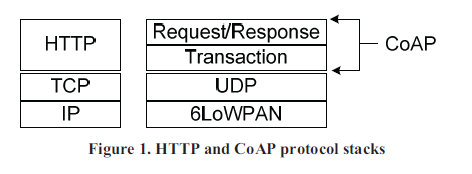 Called messaging layer
in previous paper.
TCP overhead is too high and its flow control is not appropriate for short-lived transactions.
UDP has lower overhead and supports multicast.
Internet of Things      CoAP vs HTTP Performance
6
CoAP
Request/Response layer :: is responsible for transmission of requests and responses. This is where REST-based communication occurs.
REST request is piggybacked on Confirmable or Non-confirmable message.
REST response is piggybacked on the related Acknowledgement message.

CoAP uses tokens to match request/response in asynchronous communications.
Internet of Things      CoAP vs HTTP Performance
7
CoAP
Transaction layer :: handles single message exchange between end points.
Four message types:
Confirmable – requires an ACK.
Non-confirmable – no ACK needed.
Acknowledgement – ACKs a Confirmable.
Reset - indicates a Confirmable message has been received but context is missing for processing.
Internet of Things      CoAP vs HTTP Performance
8
CoAP
CoAP provides reliability without using TCP as transport protocol.
CoAP enables asynchronous communication.
e.g, when CoAP server receives a request which it cannot handle immediately, it first ACKs the reception of the message and sends back the response in an off-line fashion. {Not implemented in this study!}
The transaction layer also supports multicast and congestion control.
Internet of Things      CoAP vs HTTP Performance
9
COAP Efficiencies
CoAP design goals::  small message overhead and limited fragmentation.
CoAP uses compact fixed-length 4-byte binary header followed by compact binary options.
Typical request with all encapsulation has a 10-20 byte header.
CoAP implements an observation relationship whereby an “observer” client registers itself using a modified GET to the server.
When resource (object) changes state, server notifies the observer.
Internet of Things      CoAP vs HTTP Performance
10
CoAP vs HTTPPower Consumption Evaluation
CoAP server implemented on Tmote Sky sensor motes running Contiki with 6LowPAN/RPL.
Asynchronous transactions, observations and congestion control were missing!
HTTP server implemented using same motes.
In experiments, client requests temperature and humidity from server every 10 secs. for 20 minutes.
Internet of Things      CoAP vs HTTP Performance
11
Power Consumption Tests
Both CoAP and HTTP servers respond using JSON (lightweight text standard)  and not XML.
Example response from server:
{"sensor":"0212:7400:0002:0202",
"readings":{"hum":31,"temp":23.1}}
Lower bytes of IP address
identifies the sensor mote.
Internet of Things      CoAP vs HTTP Performance
12
Table 1: CoAP vs HTTP Power Usage
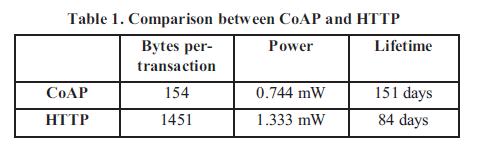 HTTP transaction bytes are 10 times higher than CoAP transaction bytes due to 6LoWPAN and CoAP header compression.
CoAP packet can be sent in single IEEE802.15.4 frame without fragmentation.
Less bytes  lower power consumption and longer lifetime for CoAP.
Internet of Things      CoAP vs HTTP Performance
13
Integrating CoAP in WSNwith Web Application
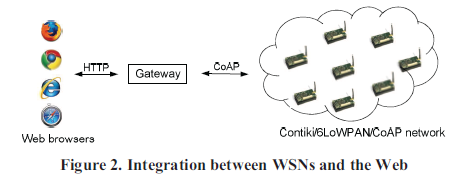 Authors introduce an end-to-end IP based architecture that integrates CoAP over WSN with HTTP web application using a gateway.
System designed for greenhouse monitoring, but only a prototype implemented here!
Internet of Things      CoAP vs HTTP Performance
14
Gateway Design and Development
Contiki gateway attached to Linux machine via USB.
As a prototype, application server and CoAP data collection functionality are in the same machine.
Web client sends requests for WSN resources to Web server in gateway using HTTP.
Internet of Things      CoAP vs HTTP Performance
15
Gateway Design and Development
Web server retrieves resource data either from database (a gateway caching mechanism) or from the CoAP client.

Web server either requests ‘fresh’ data from the WSN or receives data from the CoAP client (subscribe/publish) triggered by changes in resource at the CoAP server. {Web server bypasses database in both cases.}

Authors use GWT (Google Web Toolkit) to develop Web application.
Internet of Things      CoAP vs HTTP Performance
16
Gateway Database
Since CoAP client receives WSN data in JSON, storing documents as JSON in Apache CouchDB provides RESTful API.

Implementation was NOT tested under high frequency conditions.

Authors worry about database caching mechanism becoming the bottleneck!
Internet of Things      CoAP vs HTTP Performance
17
CoAP Client
libcoap CoAP client communicates with the WSN.

Since Contiki support for observations was not yet available, CoAP client does not handle publish packets from mote server.

CoAP client adds timestamp to JSON data to support historical web server requests.
Internet of Things      CoAP vs HTTP Performance
18
Gateway Implementation
Gateway does not provide proxy functionality that converts HTTP requests to CoAP and vica versa.
Web server invokes CoAP client with HTTP request parameters  gateway is not transparent to the application and to the WSN.
Gateway needs proxy functionality to support complicated operations such as observations.
Internet of Things      CoAP vs HTTP Performance
19
Conclusions
Authors provide IoT community with CoAP vs HTTP measurements that show power improvements from the µIP stack.

Prototype gateway is a ‘proof-of-concept’ that matched the CoAP functionality built into Contiki in 2011.

Paper encouraged proxy development.
Internet of Things      CoAP vs HTTP Performance
20
Critique
This is a good short paper  IPSN is a respectable conference in sensor area.
CoAP explanation is clearer than in previous paper.
There are several grammar/typo mistakes in the paper.
Performance results could have included more than just power.
Internet of Things      CoAP vs HTTP Performance
21